Blue Cross Blue Shield of MichiganBlue Care Network
Lakeland Care Network Payor Conference
Katie Rogers, Provider Consultant
Provider Engagement & Transformation
October 16, 2024
Blue Cross Blue Shield of Michigan and Blue Care Network are nonprofit corporations and independent licensees of the Blue Cross and Blue Shield Association.
Topics we will cover
2
Blue Cross Blue Shield of Michigan and Blue Care Network are nonprofit corporations and independent licensees of the Blue Cross and Blue Shield Association.
www.bcbsm.com/provider
Resources
Key Forms and Documents
Medical Policy RouterProvider Manuals
Product Information
Pharmacy Information

Newsletters
The Record
BCN Provider News
Blues Brief
Provider Alerts
3
Blue Cross Blue Shield of Michigan and Blue Care Network are nonprofit corporations and independent licensees of the Blue Cross and Blue Shield Association.
Enrollment
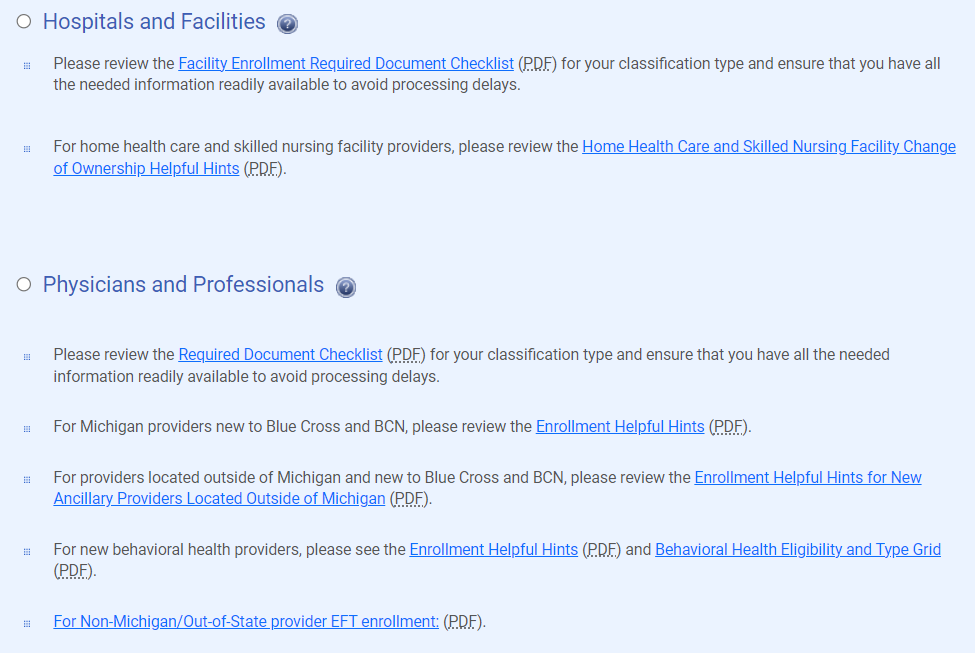 Availity/ Payer Spaces/ Applications
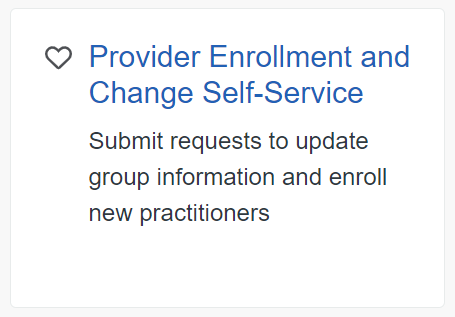 Provider Enrollment and Data Management 1-800-822-2761
4
Blue Cross Blue Shield of Michigan and Blue Care Network are nonprofit corporations and independent licensees of the Blue Cross and Blue Shield Association.
Availity
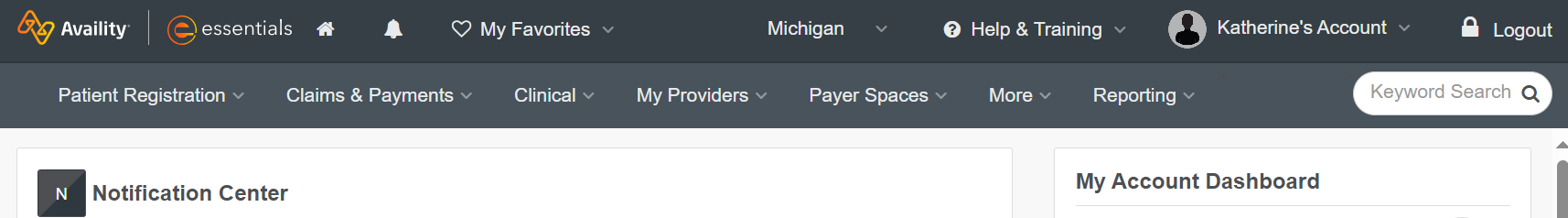 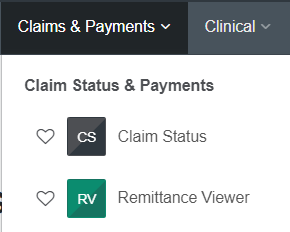 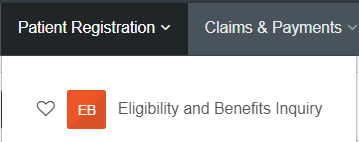 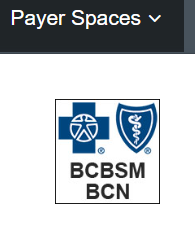 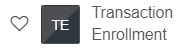 Availity Support
1-800-AVAILITY (282-4548)
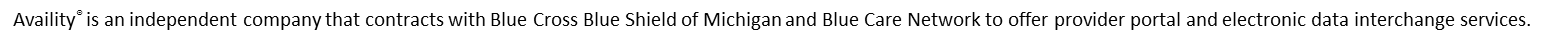 5
Blue Cross Blue Shield of Michigan and Blue Care Network are nonprofit corporations and independent licensees of the Blue Cross and Blue Shield Association.
Availity Payer Spaces / Applications
Payer Spaces




Applications tab
Provider Enrollment and Change Self Service
Provider Training Site
Benefit Explainer
Clear Claim Connection
Medical Policy Router
RC Claim Assist Tool
And many more
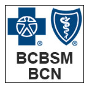 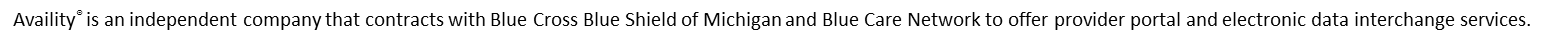 6
Blue Cross Blue Shield of Michigan and Blue Care Network are nonprofit corporations and independent licensees of the Blue Cross and Blue Shield Association.
Availity Payer Spaces / Resources
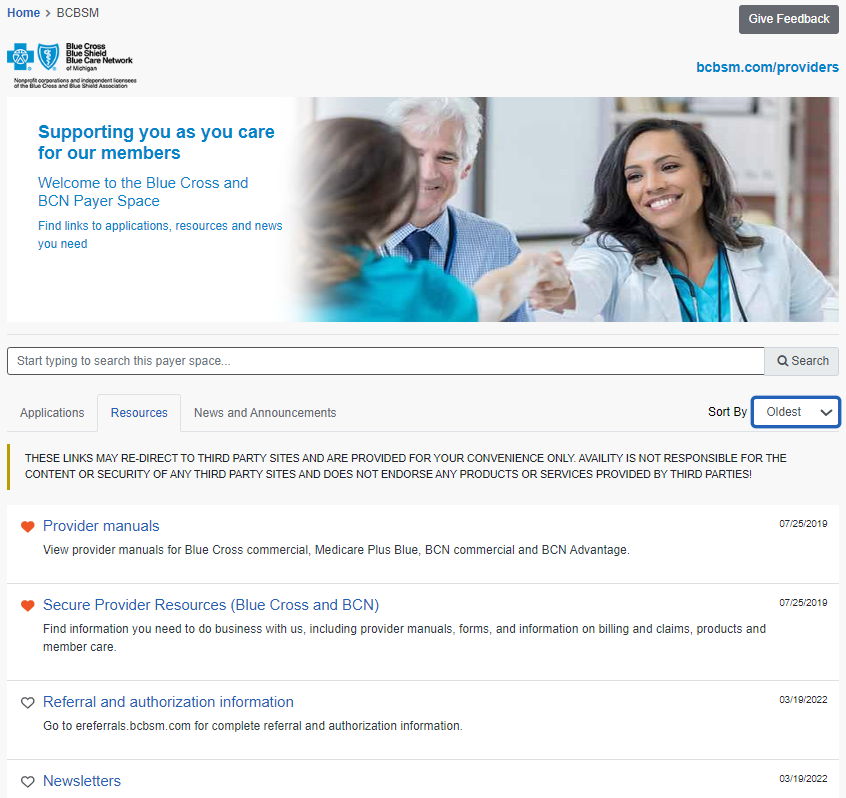 Payer Spaces




Resources tab
Provider Manuals
Secure Provider Resources
Referral and Authorization info
Newsletters
EDI info
bcbsm.com/providers
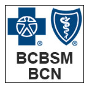 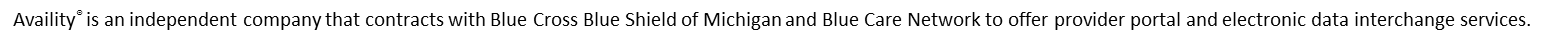 7
Blue Cross Blue Shield of Michigan and Blue Care Network are nonprofit corporations and independent licensees of the Blue Cross and Blue Shield Association.
Secure Provider Resources
8
Blue Cross Blue Shield of Michigan and Blue Care Network are nonprofit corporations and independent licensees of the Blue Cross and Blue Shield Association.
Billing and Claims
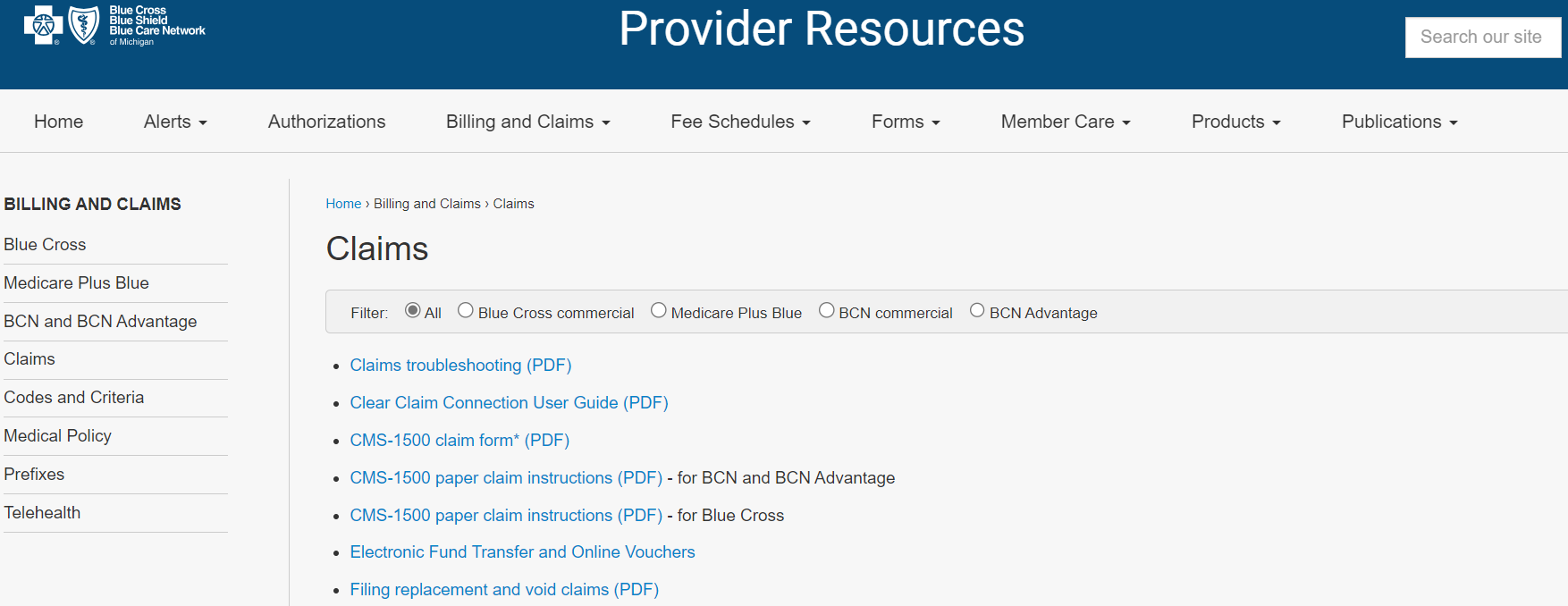 Codes and Criteria
HCPCS and CPT updates
Clinical Editing info



Medical Policy
Link to Medical Policy Router




Prefixes
Excel spreadsheets for Michigan and out of state contract number prefixes


Telehealth
Tip sheets for all provider types
Guidelines for billing
Determining telehealth benefits
9
Blue Cross Blue Shield of Michigan and Blue Care Network are nonprofit corporations and independent licensees of the Blue Cross and Blue Shield Association.
Products
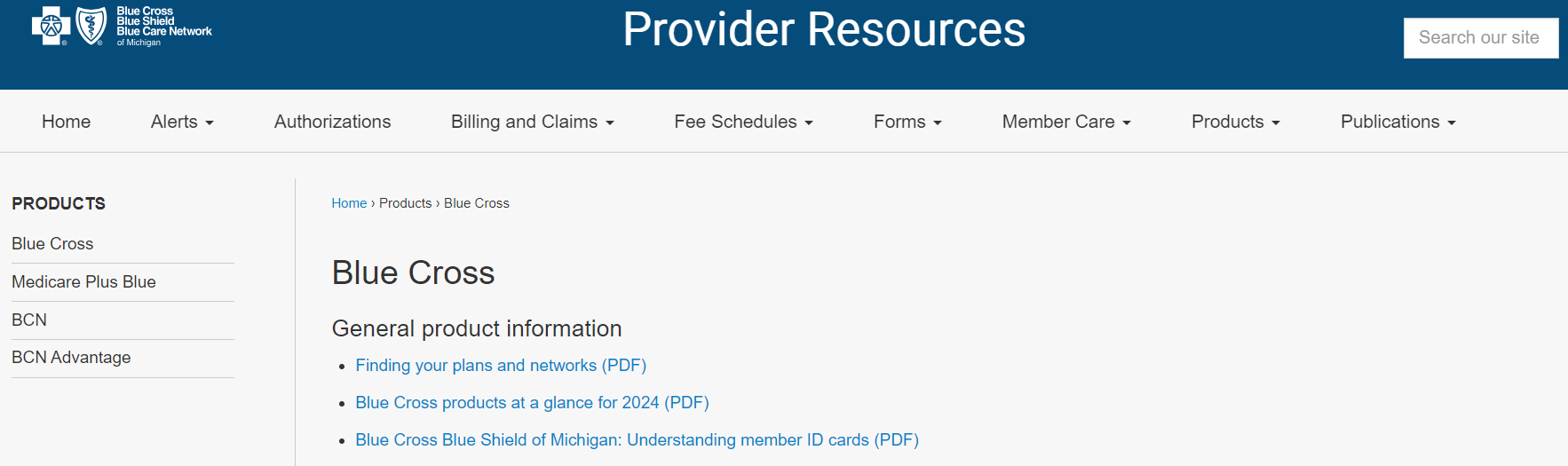 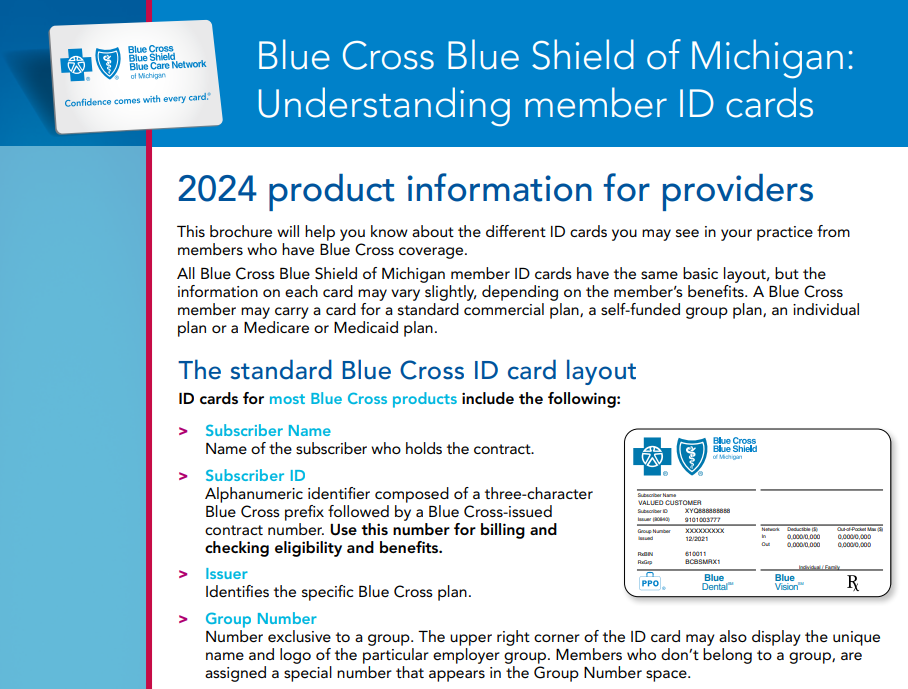 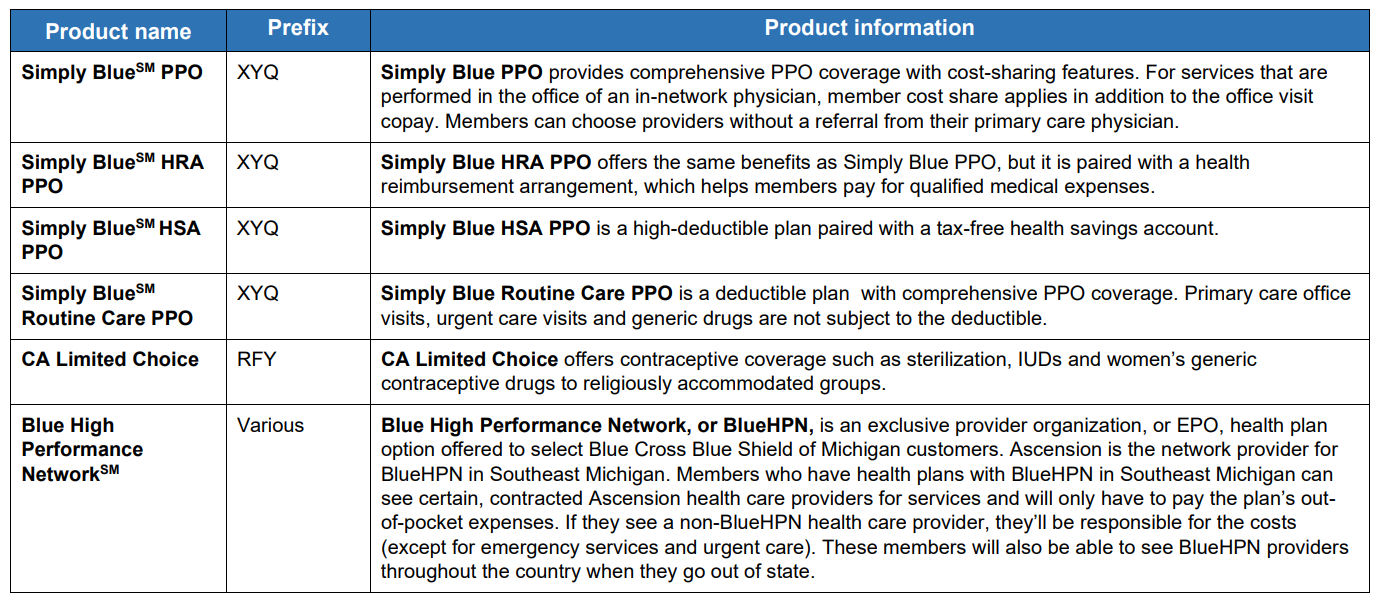 10
Blue Cross Blue Shield of Michigan and Blue Care Network are nonprofit corporations and independent licensees of the Blue Cross and Blue Shield Association.
Publications – Provider Manuals
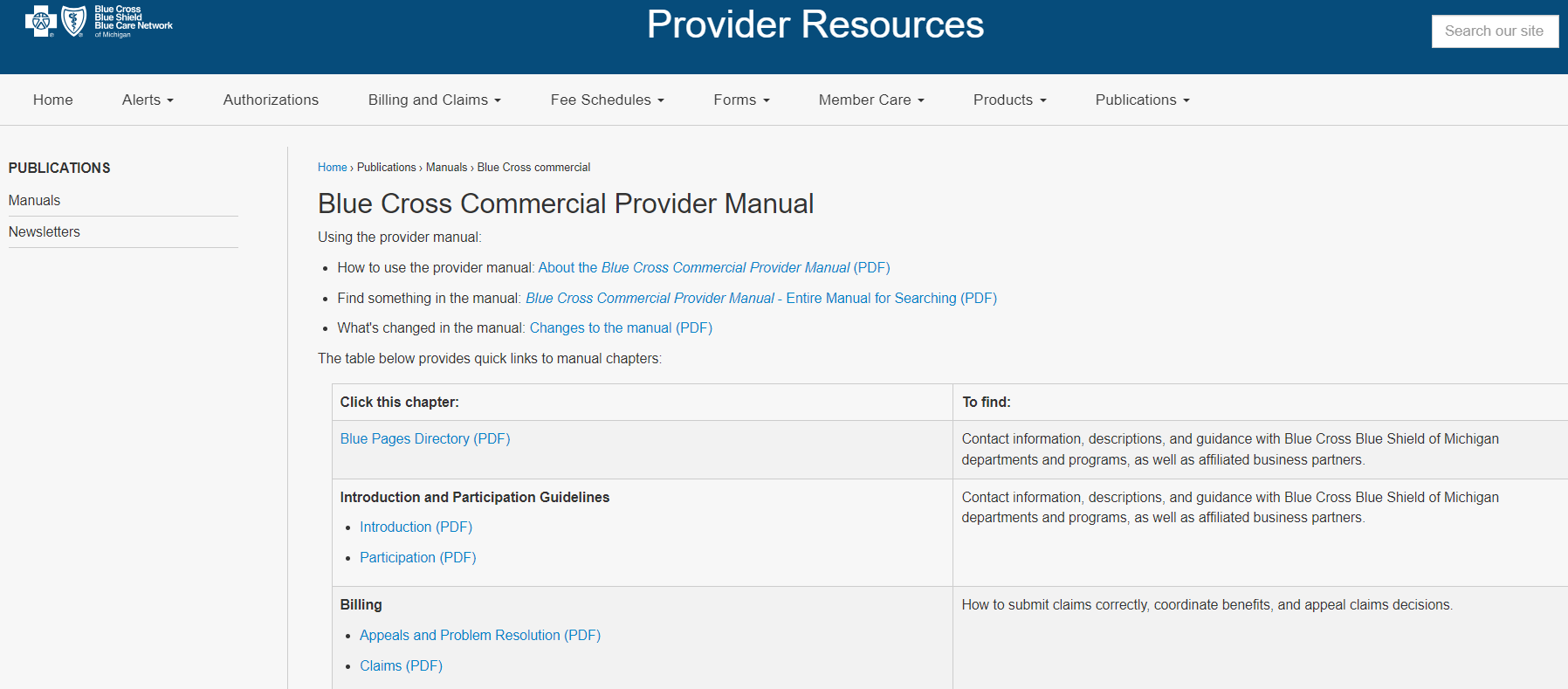 The Provider Manual is an extension of your contract. It is broken down by chapters and then by subjects within the chapter. You can also open the entire manual; it opens as a pdf and is easily searchable using ctrl F.
11
Blue Cross Blue Shield of Michigan and Blue Care Network are nonprofit corporations and independent licensees of the Blue Cross and Blue Shield Association.
Publications – Newsletters
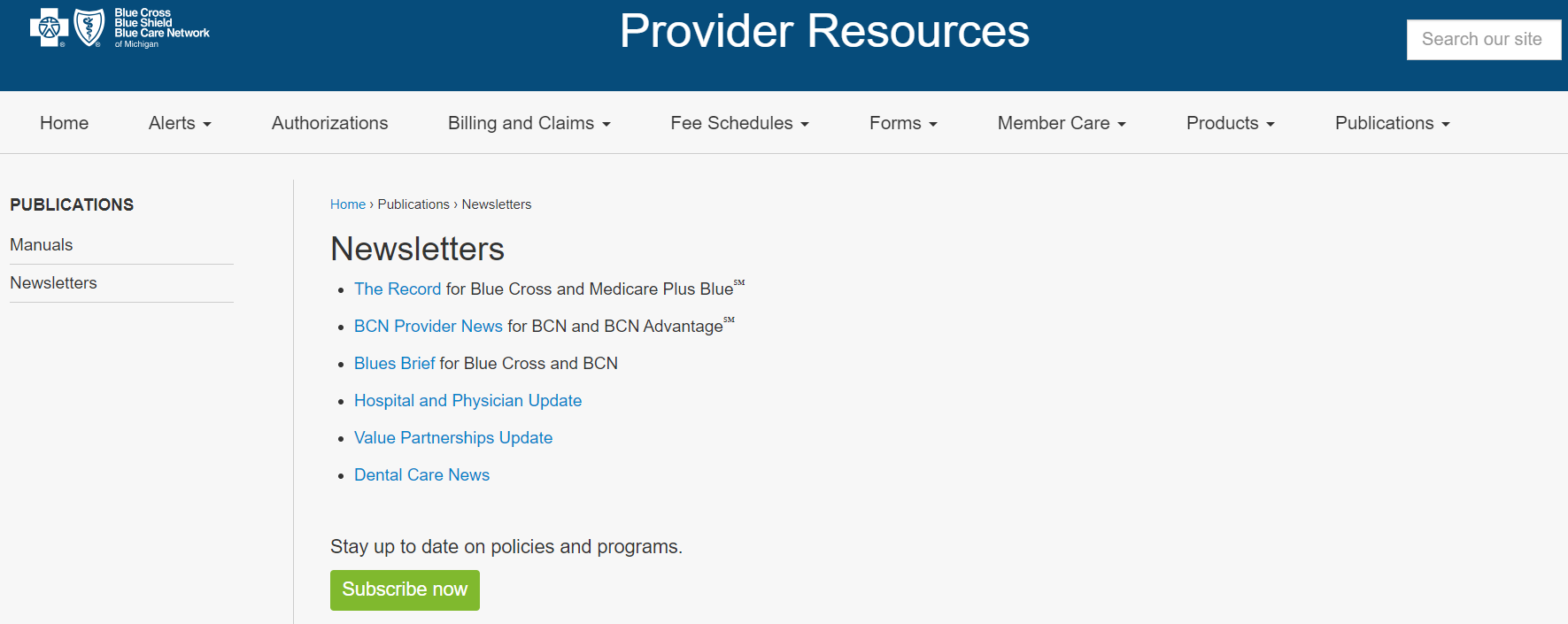 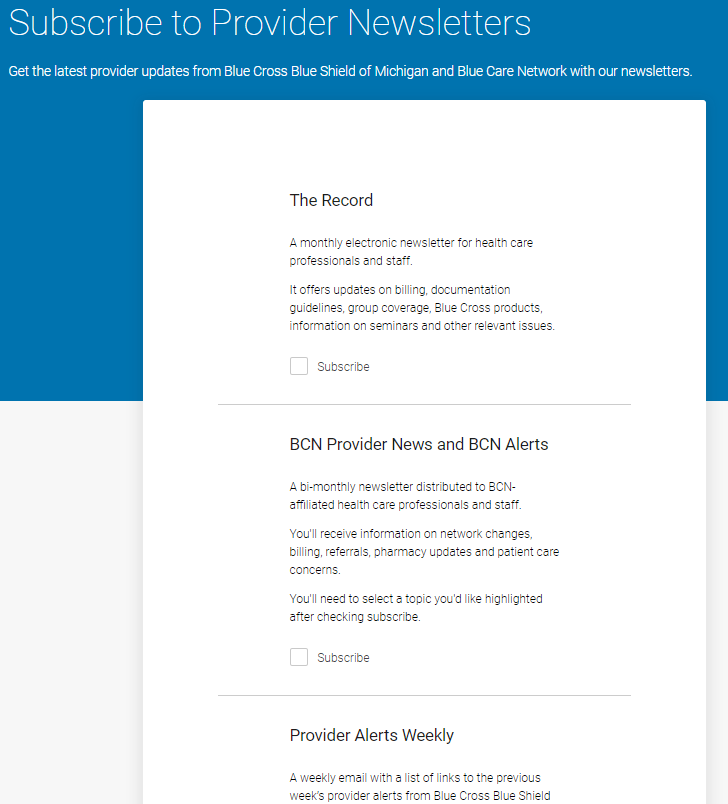 Links take you to current and past issues of our Newsletters
Highly recommend to subscribe, you’ll be notified by email when a new publication is available
12
Blue Cross Blue Shield of Michigan and Blue Care Network are nonprofit corporations and independent licensees of the Blue Cross and Blue Shield Association.
E-referral
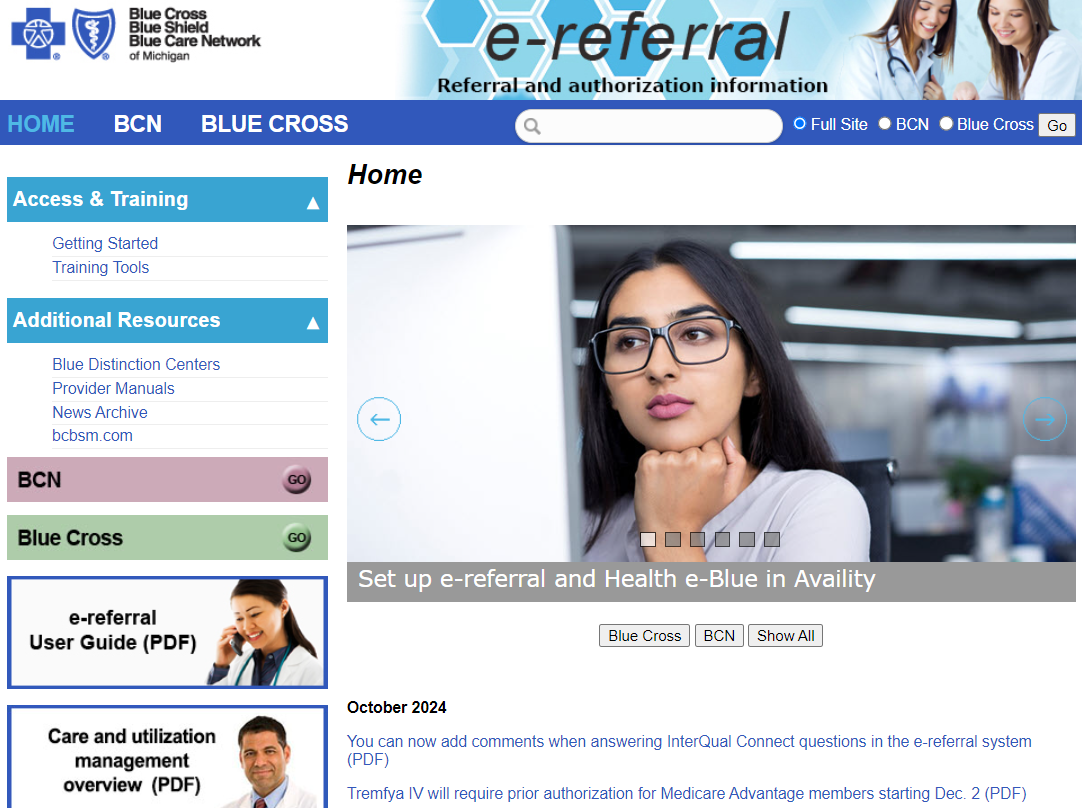 https://ereferrals.bcbsm.com/ - Save as a favorite for easy access
13
Blue Cross Blue Shield of Michigan and Blue Care Network are nonprofit corporations and independent licensees of the Blue Cross and Blue Shield Association.
E-referral
Link to our Summary of UM Programs document:

https://ereferrals.bcbsm.com/docs/common/common-summary-um-progs.pdf
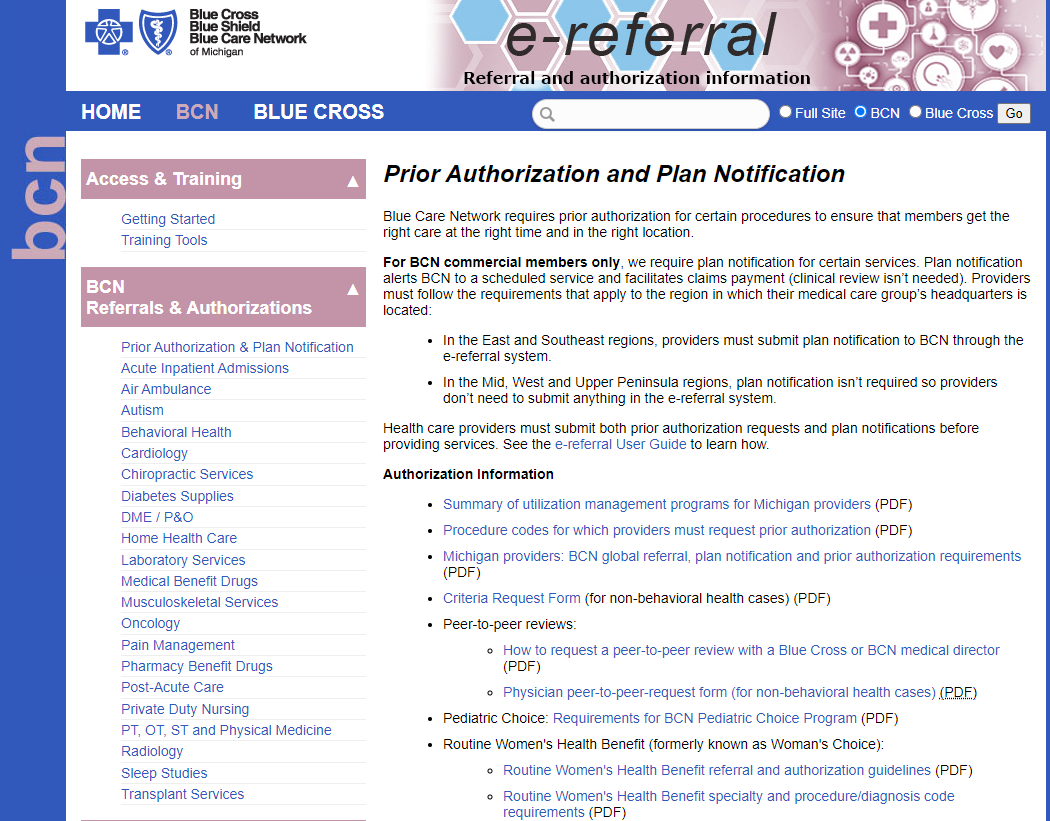 14
Blue Cross Blue Shield of Michigan and Blue Care Network are nonprofit corporations and independent licensees of the Blue Cross and Blue Shield Association.
Summary of UM Programs
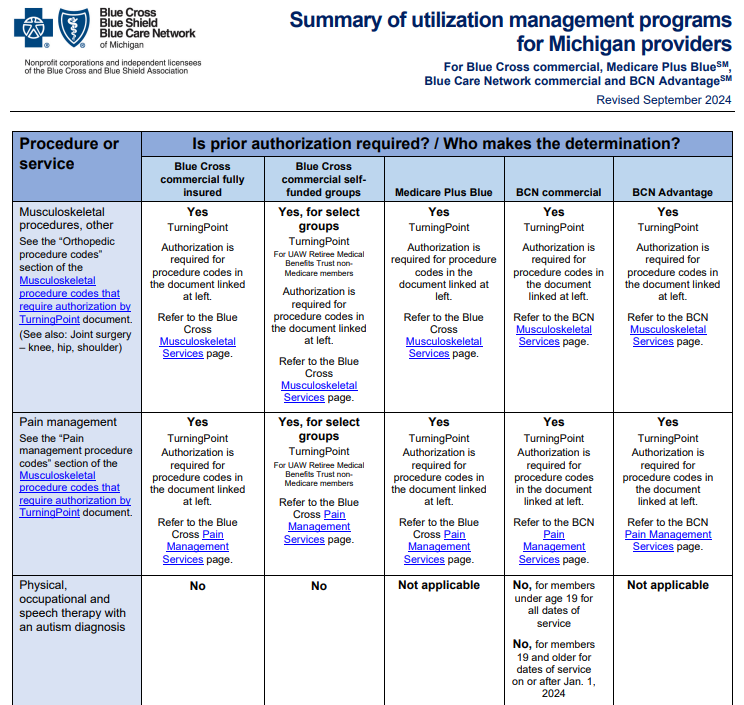 Services down the left side, Products along the top with links to more details or vendor websites
15
Blue Cross Blue Shield of Michigan and Blue Care Network are nonprofit corporations and independent licensees of the Blue Cross and Blue Shield Association.
Training
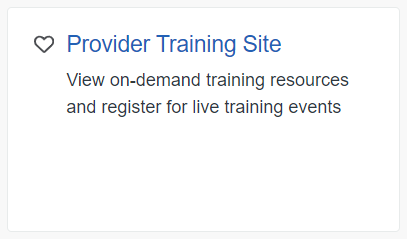 Access our Provider Training site through Availity, Payer Spaces, Applications. You will be redirected to the site and have access to live webinars or recorded computer-based trainings.
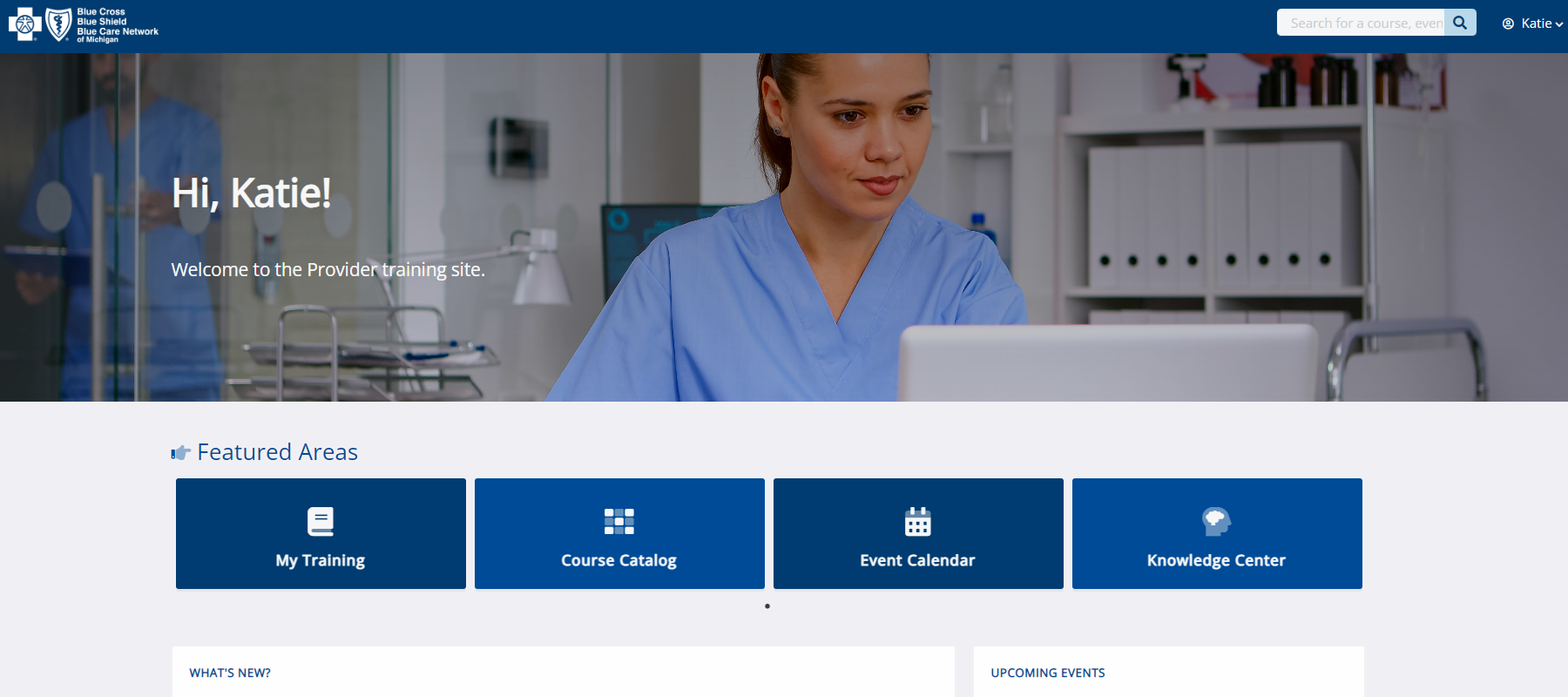 16
Blue Cross Blue Shield of Michigan and Blue Care Network are nonprofit corporations and independent licensees of the Blue Cross and Blue Shield Association.
Reaching out for assistance
Your first step in resolving a claim or benefit question is to contact Provider Inquiry.
Blue Cross Blue Shield of Michigan
Michigan physicians and other professional providers:
1-800-344-8525
Michigan hospital and facility providers:
1-800-249-5103
Hospital and facility providers outside of Michigan:
1-800-676-2583
Providers outside of Michigan (BlueCard):
1-800-676-2583
Blue Care Network
Professional providers:
1-800-344-8525
Ancillary and facility providers:
1-800-249-5103
Medicare Plus Blue
Professional and facility providers:
1-866-309-1719
17
Blue Cross Blue Shield of Michigan and Blue Care Network are nonprofit corporations and independent licensees of the Blue Cross and Blue Shield Association.
Reaching out for assistance
If you have contacted Provider Inquiry without resolution, the Provider Engagement department will be more than happy to assist. Please provide the name of the person/department you spoke with along with a call reference number so we don’t duplicate efforts.


BCBSM Professional Claim Specialist:	Heather Armock harmock@bcbsm.com or 616-389-2137
BCN/BCNA Specialist:				Jennifer Gallandt jgallandt@bcbsm.com or 616-389-2136


Katie Rogers - Consultant
Provider Engagement and Transformation
SW Michigan Professional Providers
Ph 269-321-7677
Fx 866-571-9739
Em krogers2@bcbsm.com
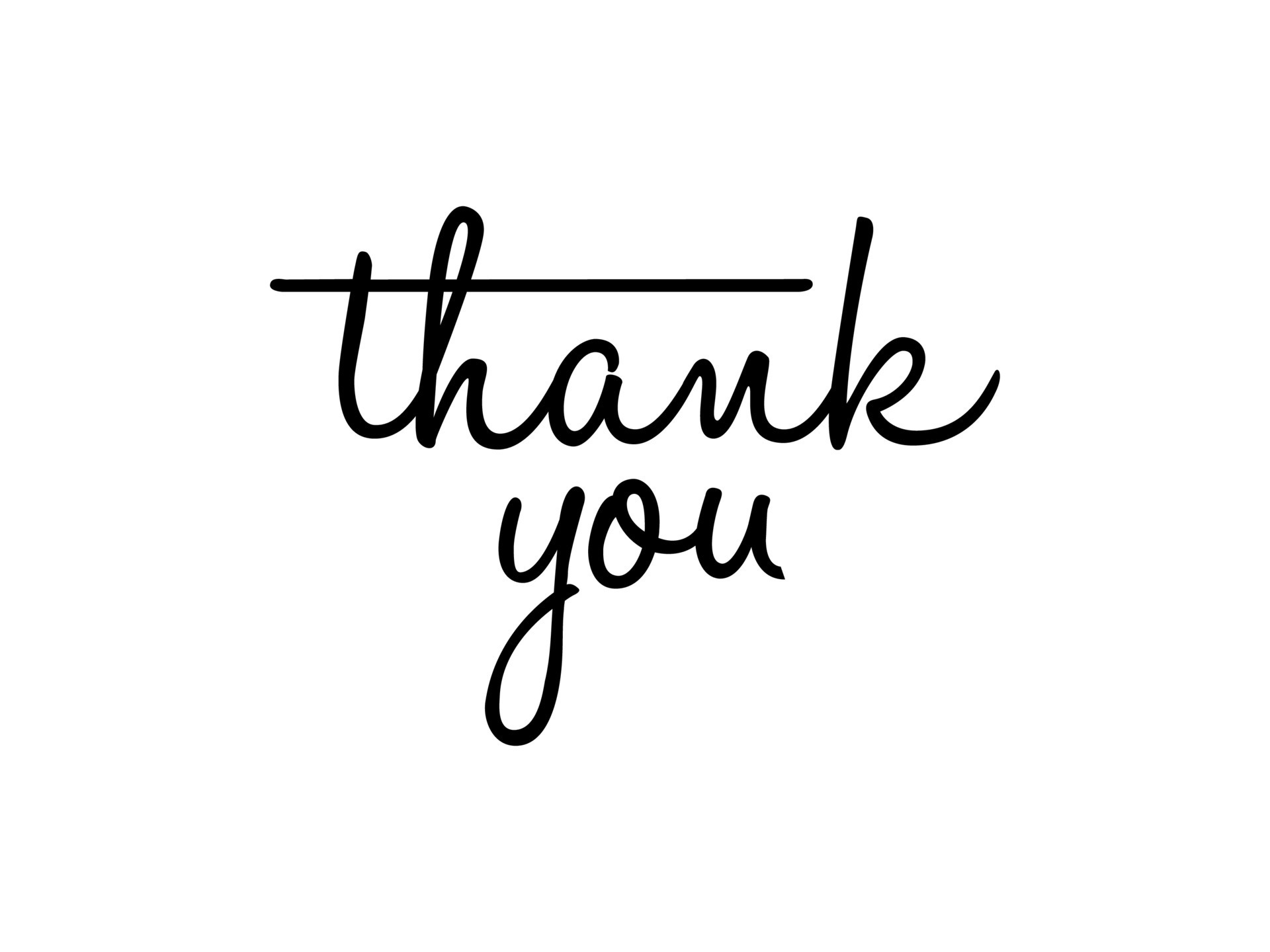 18
Blue Cross Blue Shield of Michigan and Blue Care Network are nonprofit corporations and independent licensees of the Blue Cross and Blue Shield Association.